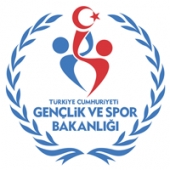 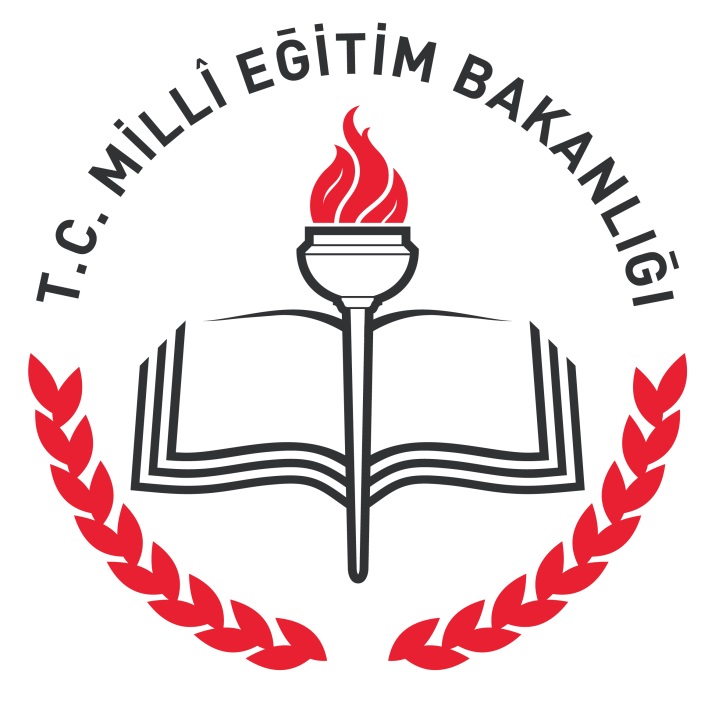 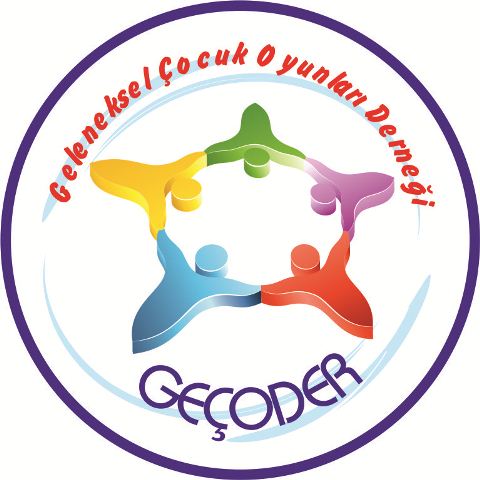 GELENEKSEL ÇOCUK OYUNLARI DERNEĞİ

«AKIL OYUNLARI» 

OYUN ALANLARI VE OYUN KURALLARI
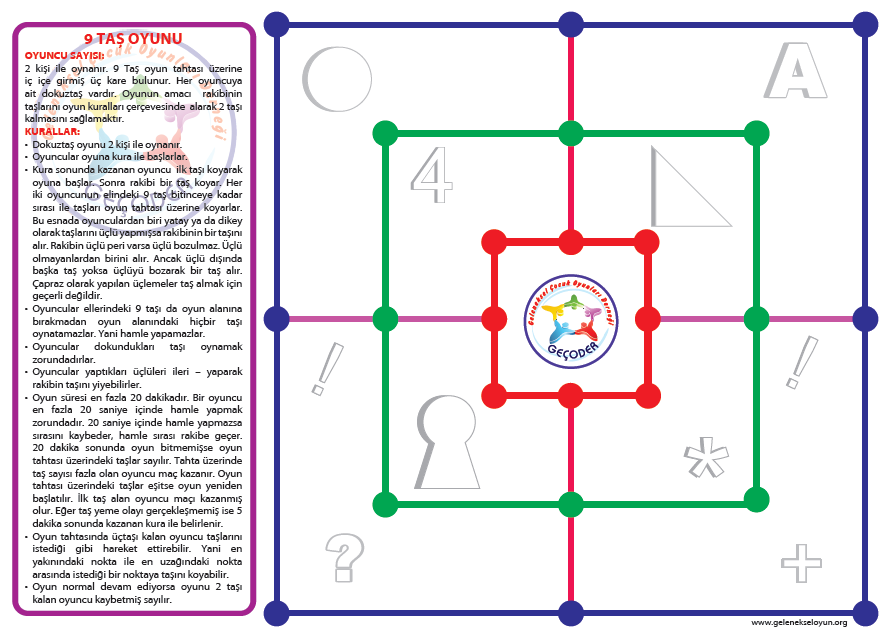 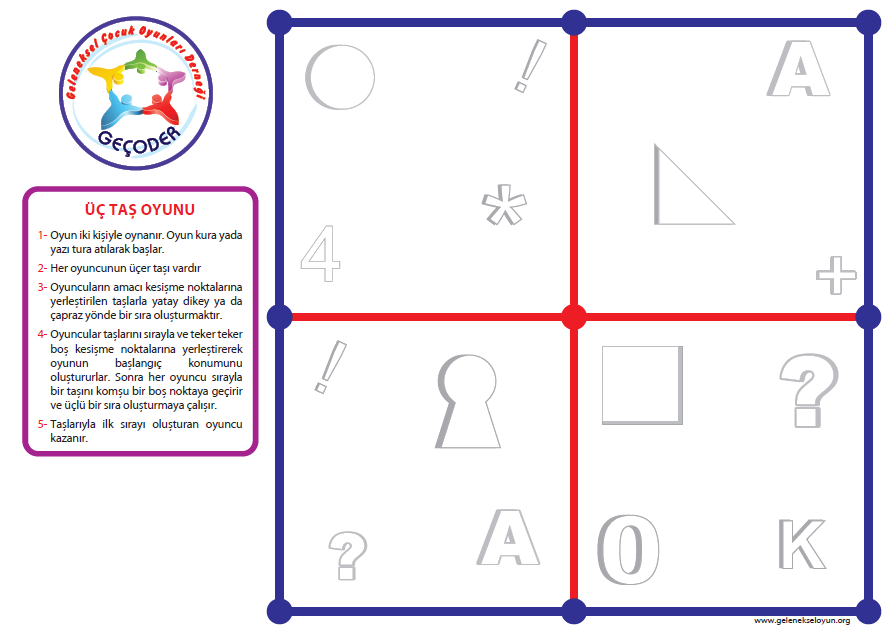 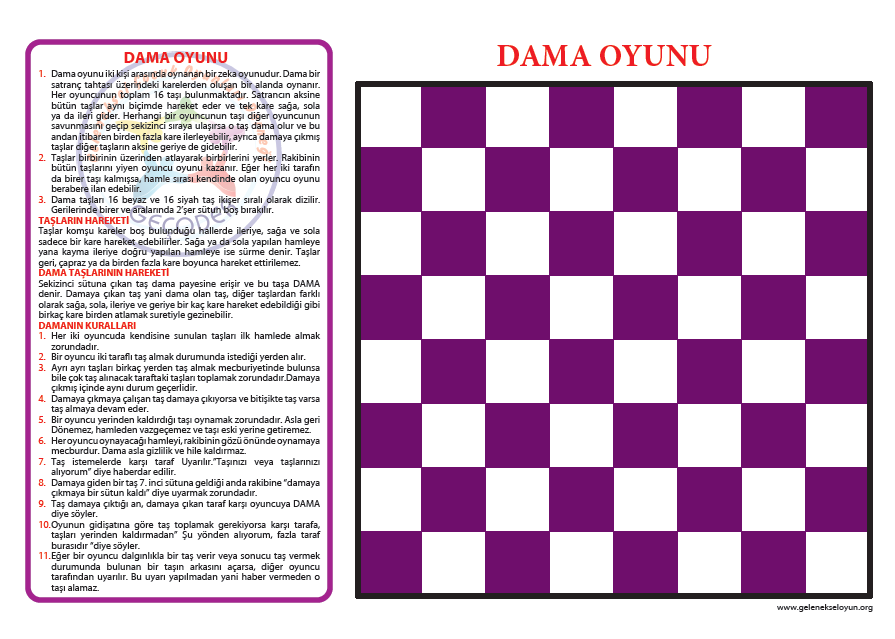 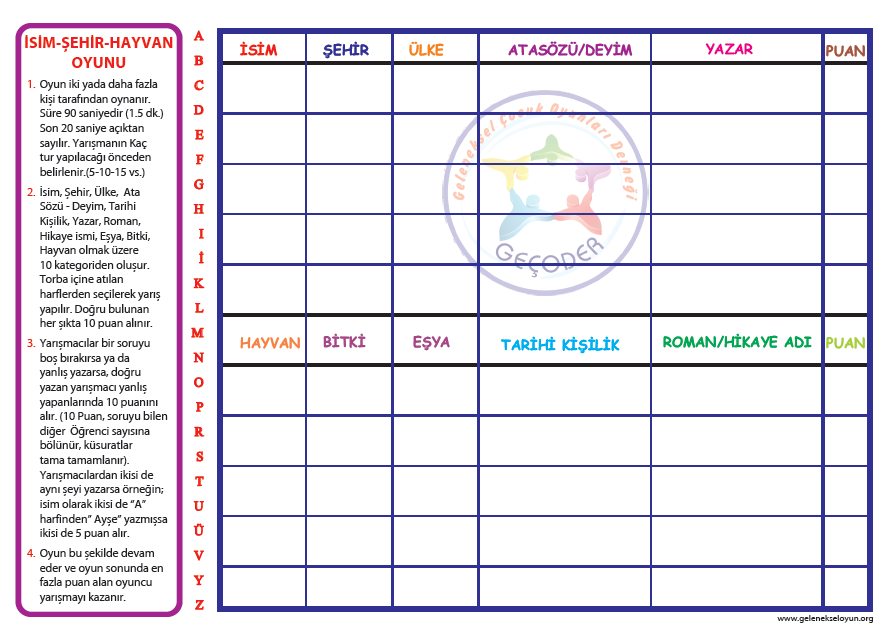 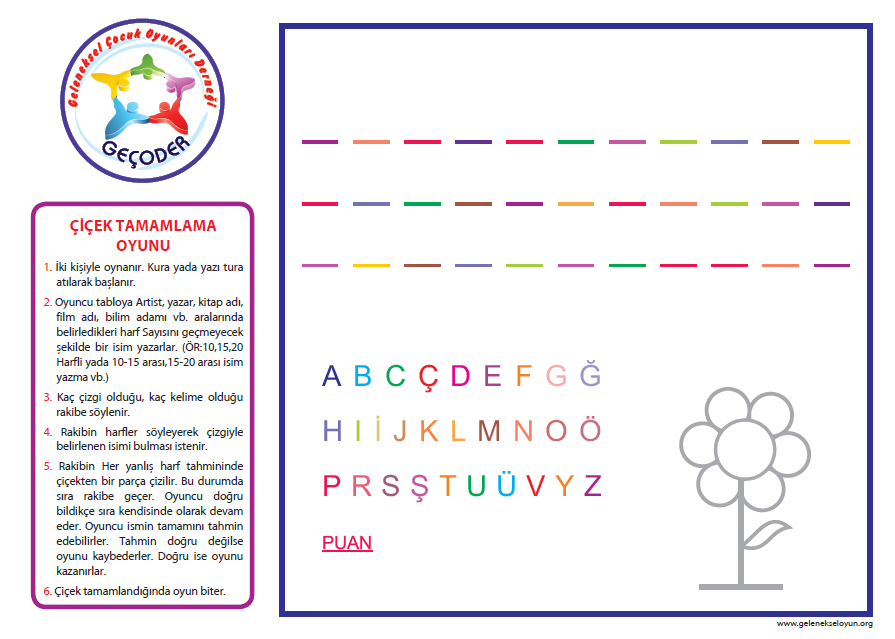 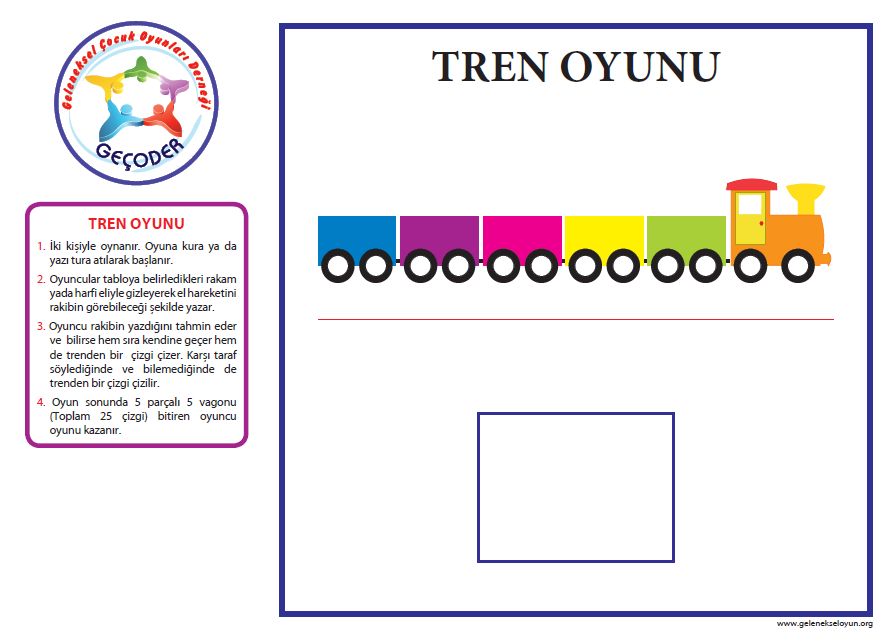 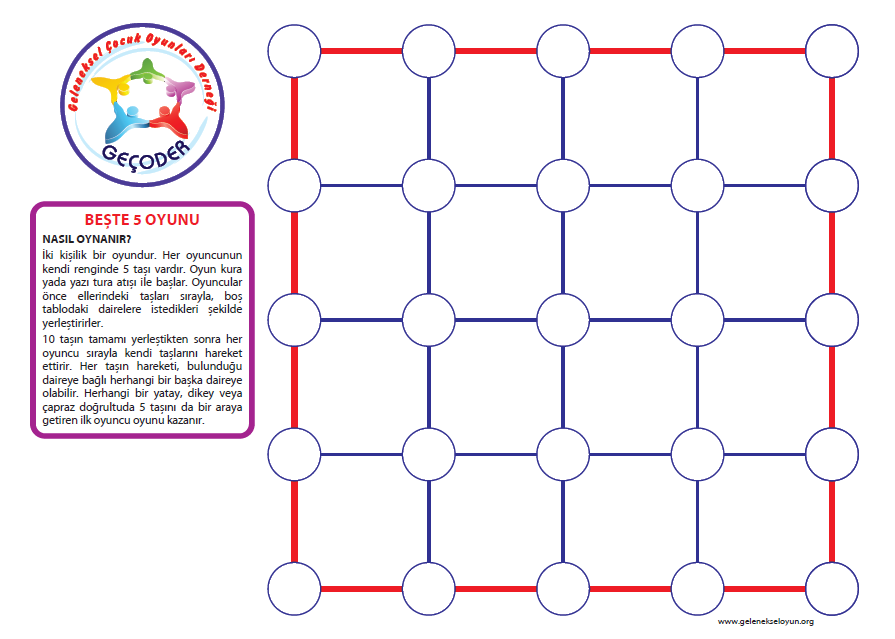 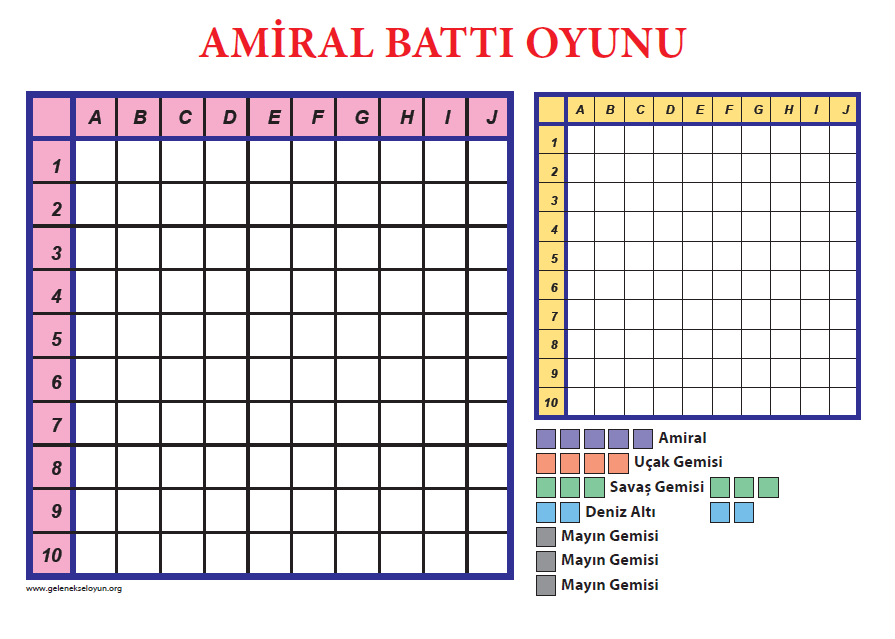 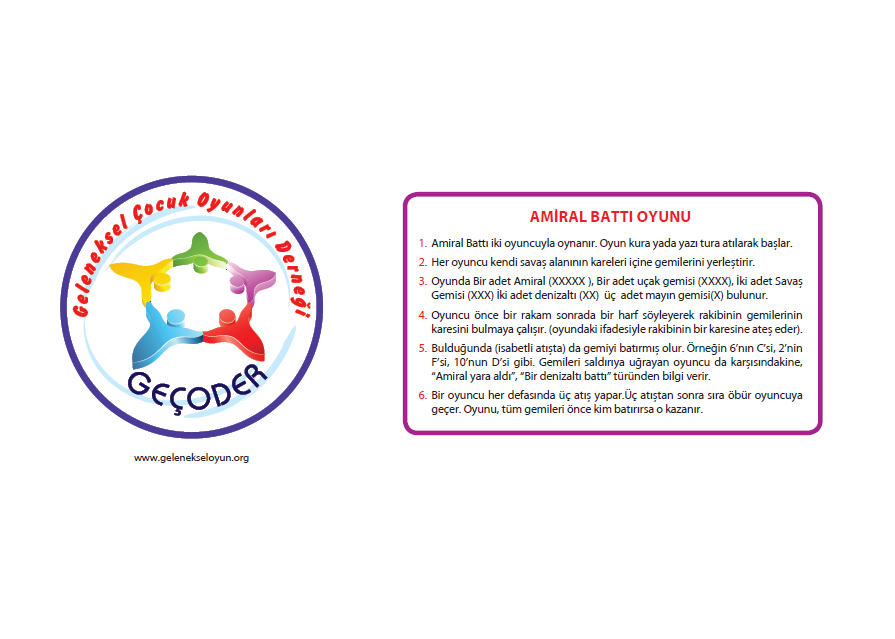